“Survive and Thrive: How to Overcome Adversity and Live the Life You Really Want”
By Darcy Keith
www.DarcyKeith.com            Darcy@DarcyKeith.com
www.DarcyKeith.com            Darcy@DarcyKeith.com
www.DarcyKeith.com            Darcy@DarcyKeith.com
www.DarcyKeith.com            Darcy@DarcyKeith.com
www.DarcyKeith.com            Darcy@DarcyKeith.com
www.DarcyKeith.com            Darcy@DarcyKeith.com
Three Types of Memory:
Three Types of Memory:
Retrospective – Ability to recall things that have happened in the past.
Three Types of Memory:
Retrospective – Ability to recall things that have happened in the past.
Prospective – Remembering to perform a planned act in the future.
Three Types of Memory:
Retrospective – Ability to recall things that have happened in the past.
Prospective – Remembering to perform a planned act in the future.
Habit – Completing habitual tasks without much thought.
STEPS to Survive and Thrive:
www.DarcyKeith.com            Darcy@DarcyKeith.com
Brain Gym® Exercises
Relax, Focus, and Concentrate
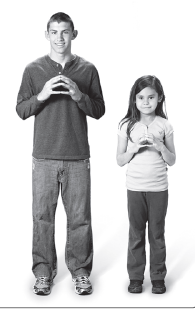 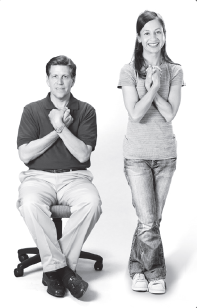 Hook-ups – Part II
Hook-ups - Part II
Text and photos from the book Educate Your Brain by Kathy Brown, M.Ed. Chapter 13, “A Selection of Brain Gym Movements,” pages 144-145. ©Copyright 2012. www.EducateYourBrain.com.  Brain Gym® is a registered trademark of Brain Gym® International. www.braingym.org
STEPS to Survive and Thrive:
Surrender - let go what you can’t control
www.DarcyKeith.com            Darcy@DarcyKeith.com
STEPS to Survive and Thrive:
Surrender - let go what you can’t control
Try not to play the “victim” attitude
www.DarcyKeith.com            Darcy@DarcyKeith.com
STEPS to Survive and Thrive:
Surrender - let go what you can’t control
Try not to play the “victim” attitude
Exemplify a positive attitude
www.DarcyKeith.com            Darcy@DarcyKeith.com
A positive attitude:
Allows us to live longer, healthier lives

Helps to cope with life’s daily activities

Helps us manage and handle stress

Leads to happiness and success
www.DarcyKeith.com            Darcy@DarcyKeith.com
STEPS to Survive and Thrive:
Surrender - let go what you can’t control
Try not to play the “victim” attitude
Exemplify a positive attitude
Persevere with fortitude and determination
www.DarcyKeith.com            Darcy@DarcyKeith.com
STEPS to Survive and Thrive:
Surrender - let go what you can’t control
Try not to play the “victim” attitude
Exemplify a positive attitude
Persevere with fortitude and determination
Specifically ask for help, if needed.
www.DarcyKeith.com            Darcy@DarcyKeith.com